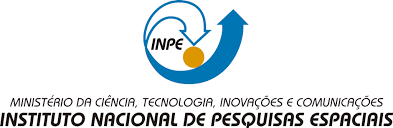 Introdução ao Geoprocessamento - SER 300
ZONEAMENTO DE ÁREAS DE RISCO A AÇÃO DO FOGO NO PARQUE ESTADUAL DE CAMPOS DO JORDÃO - SP
Igor José Malfetoni Ferreira
São José dos Campos
2018
Resumo da apresentação:
Introdução
Introdução
Objetivo:
Propor um zoneamento de áreas de maior risco a ocorrência fogo no Parque Estadual de Campos do Jordão – SP, por meio do operador fuzzy Média Ponderada AHP.
Material e Métodos
Campos do Jordão - SP

Floresta Ombrófila Mista Alto-Montanha;

Floresta Ombrófila Densa Alto-Montanha;

Campos de altitude 

Temperatura: 14,5 ºC

Precipitação: 1.205 a 2.800 mm
Figura 1 – Localização do Parque Estadual de Campos do Jordão (PECJ).
Obtenção das variáveis:
Tabela 1 – Banco de dados utilizados
Procedimentos
Aplicação da AHP:
Tabela 2 – Matriz de pesos AHP e média ponderada para as respectivas variáveis.
Tabela 3 - Fatiamento das classes de risco ao fogo.
.
Resultados e Discussão
Figura 3 - Zoneamento de áreas de riscos a ação do fogo no Parque Estadual de Campos Jordão – SP
Classes de risco x Vias e Edificações
Principais causas de incêndios florestais em UC’s (MEDEIROS; FIEDLE, 2004)
Distância média às vias de 0,20 km (Muito Alto) e 0,34 km (Alto)





Distância média às edificações cerca de 0,68 km (Muito alto) e 1,41 km (Alto)
Figura 4 – Classes de risco e proximidade com vias e edificações
Riscos x Uso e Cobertura
Pastagem: risco Alto (34,7%) e Muito Alto (48,6%)
Campos de altitude: risco Alto (51,1%);
Floresta: risco Moderado (60%)
Figura 5 – Proporção de cada classe de uso aderida as classe de risco ao fogo
Incertezas:
Variáveis;
Escalas;
Subjetividade da técnica AHP;

O cruzamento de dados coletados remotamente com dados de campo é essencial para o estabelecimento e validação de incertezas
Conclusão
Utilização de ferramentas de geoprocessamento permitiu a avaliação e zoneamento de áreas com maior potencialidade ao risco do fogo no Parque Estadual de Campos do Jordão – SP;

As áreas de maior risco localizam-se próximas à infraestrutura do PECJ, bem como sob dominio de classes como campos de altitude e pastagem;

Novos estudos devem ser desenvolvidos em campo e cruzados com dados de sensoriamento remoto com a finalidade de aumentar a acurácia como forma de garantir a eficiência dos resultados propostos